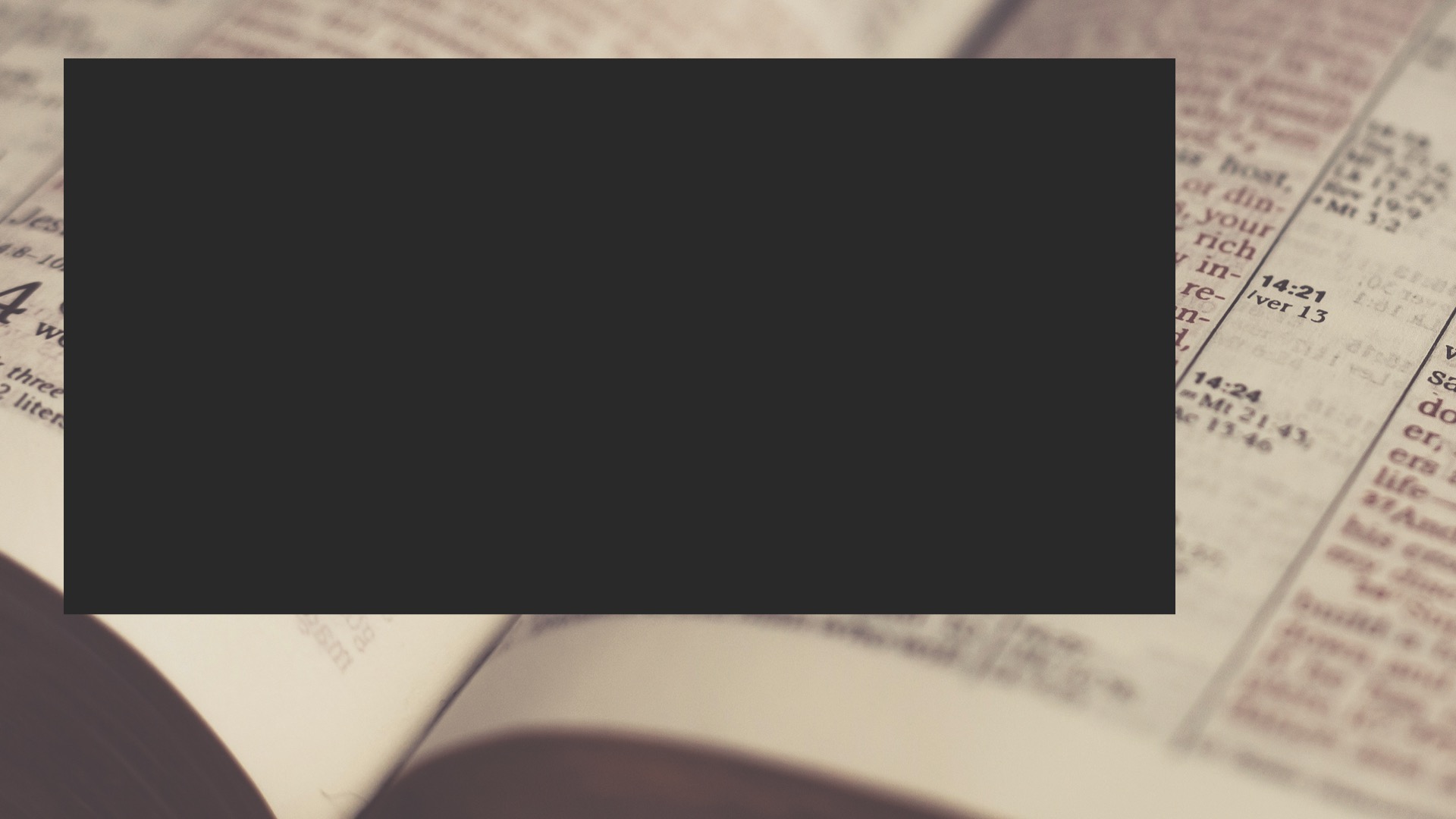 “And Peter said to them, “Repent and be baptized every one of you in the name of Jesus Christ for the forgiveness of your sins, and you will receive the gift of the Holy Spirit.” (Acts 2:38, ESV)
“this might better be translated ‘because of the forgiveness of sin.’ Baptism does not produce forgiveness and cleansing from sin.” - MacArthur
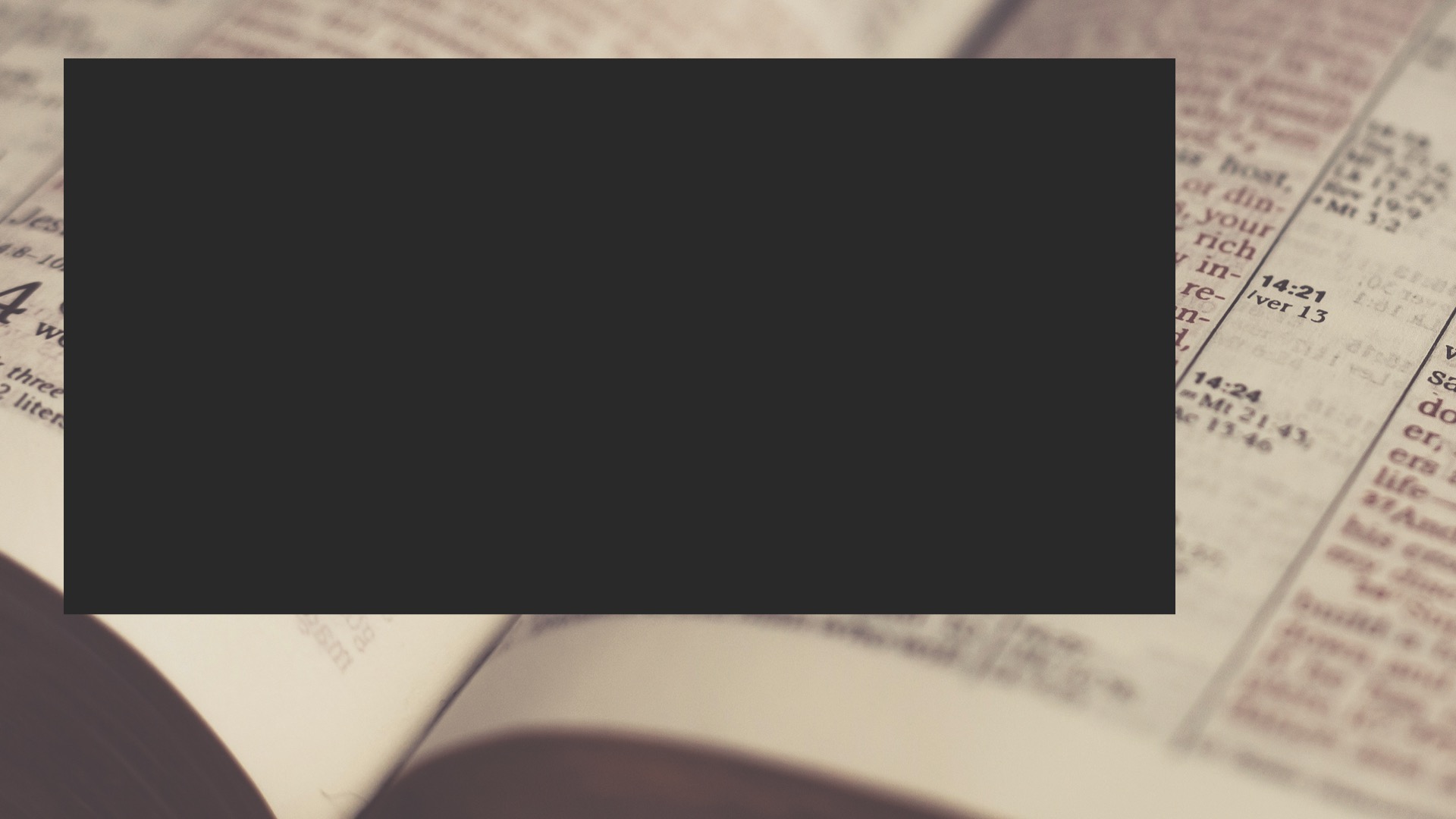 “And now why do you wait? Rise and be baptized and wash away your sins, calling on his name.’” (Acts 22:16, ESV)
“Grammatically the phrase ‘calling on his name’ precedes ‘Rise and be baptized.’ Salvation comes from calling on the name of the Lord, not from being baptized.” - MacArthur
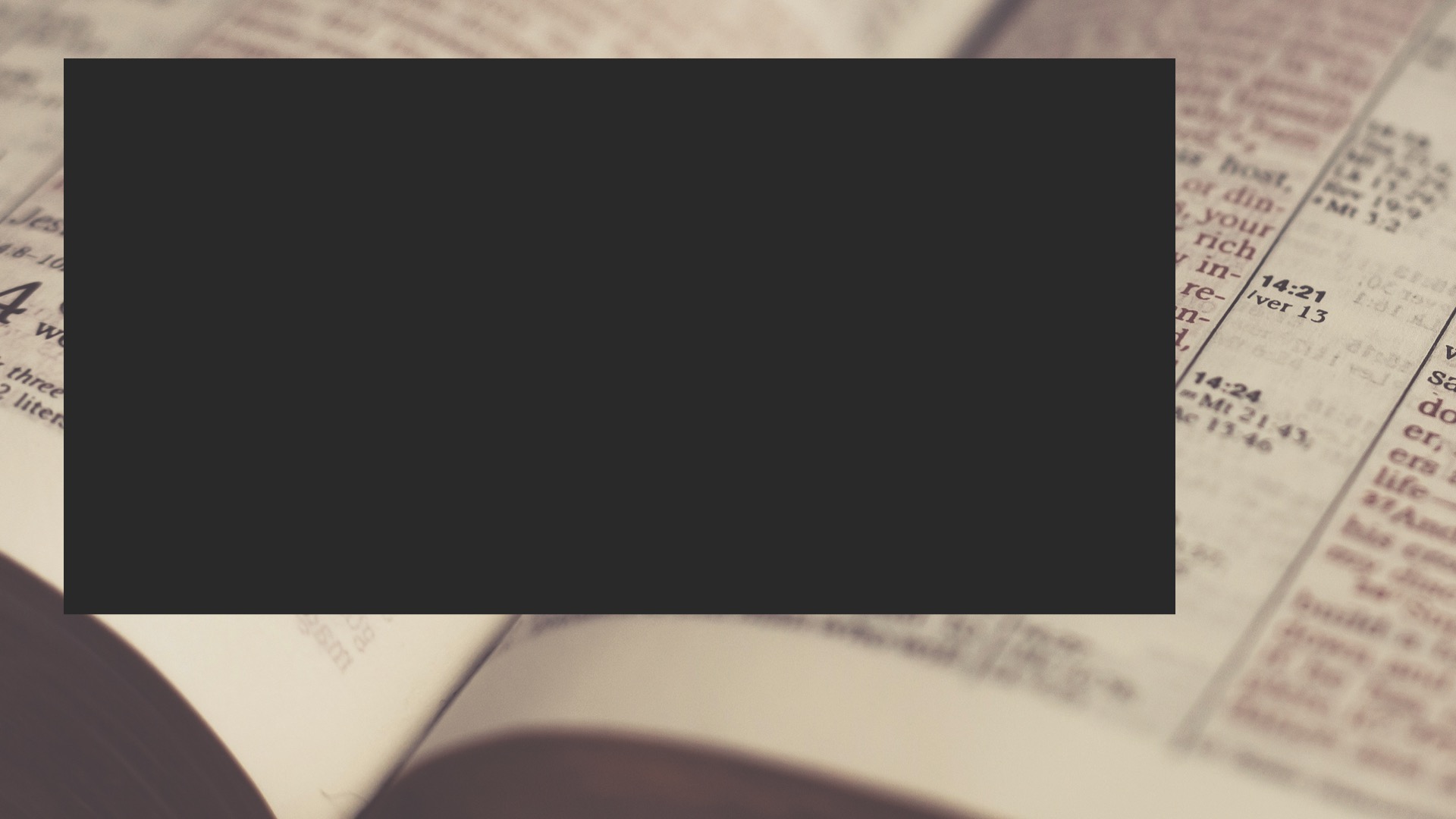 “Do you not know that all of us who have been baptized into Christ Jesus were baptized into his death?” (Romans 6:3, ESV)
“This does not refer to water baptism. Paul is actually using the word ‘baptized’ in a metaphorical sense...” - MacArthur
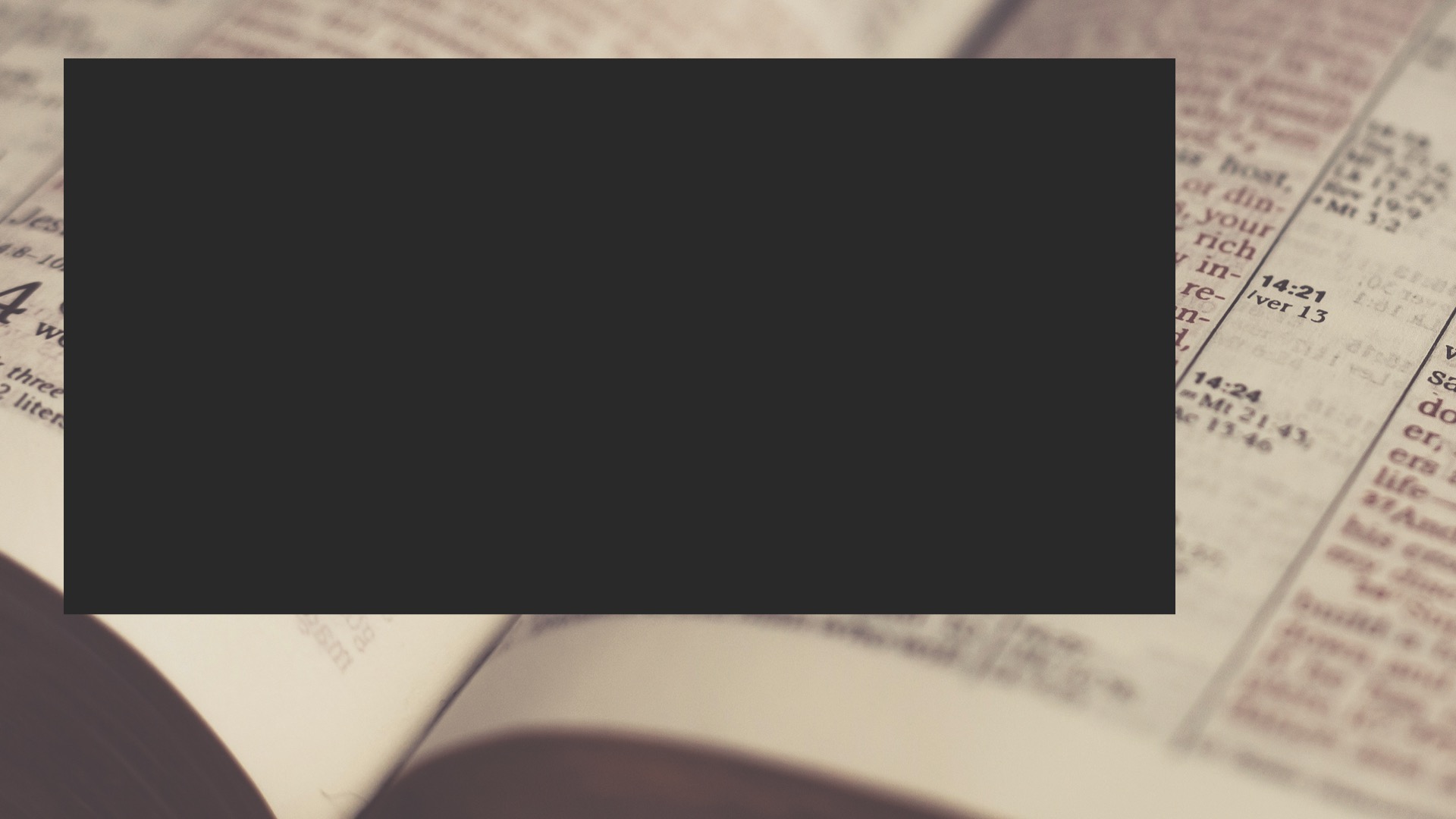 “Baptism, which corresponds to this, now saves you, not as a removal of dirt from the body but as an appeal to God for a good conscience, through the resurrection of Jesus Christ,” (1 Peter 3:21, ESV)
“Peter is not at all referring to water baptism here, but rather a figurative immersion into union with Christ as an ark of safety from the judgment of God.” - MacArthur
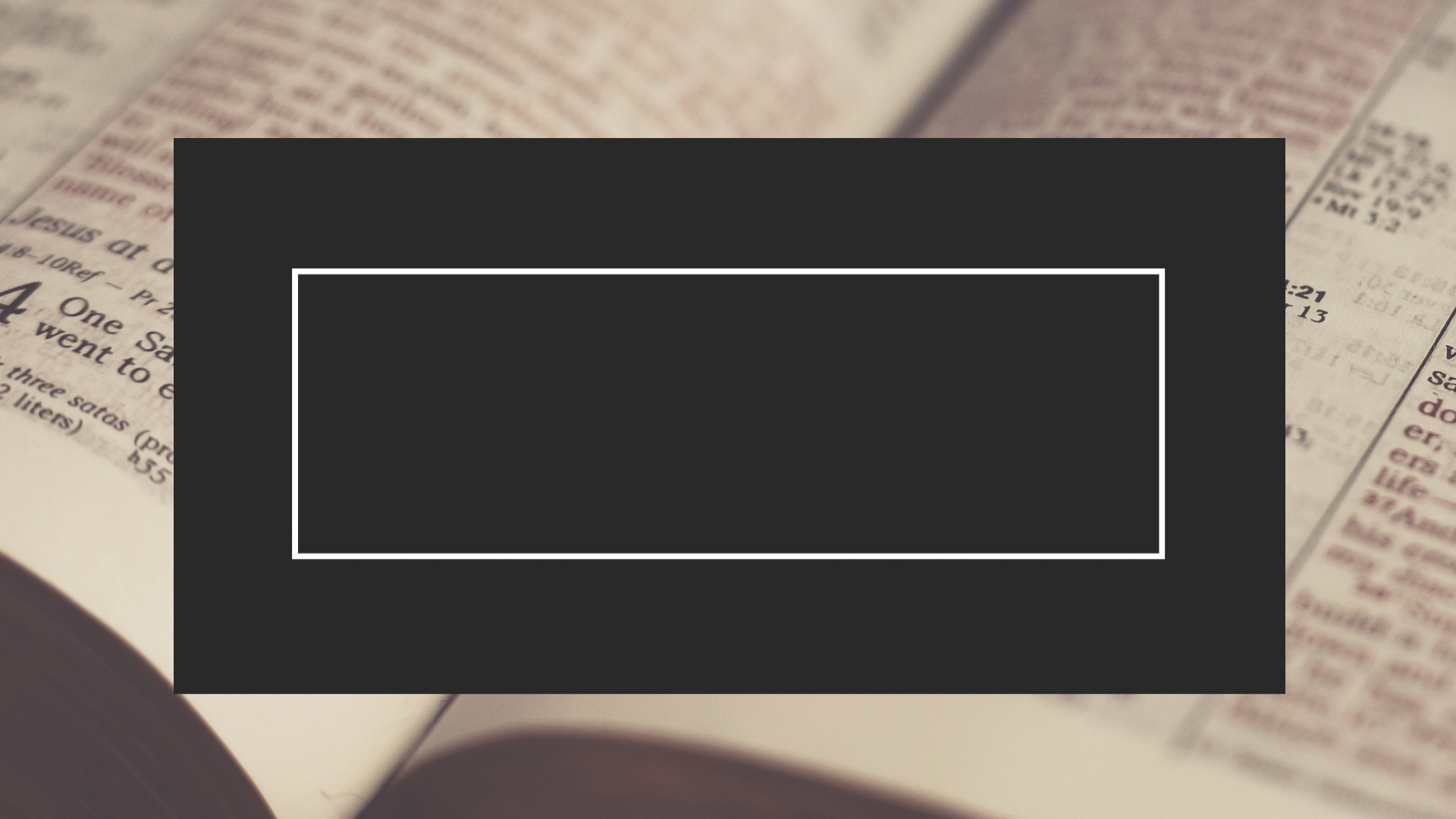 Justified by Faith
Galatians 2.16
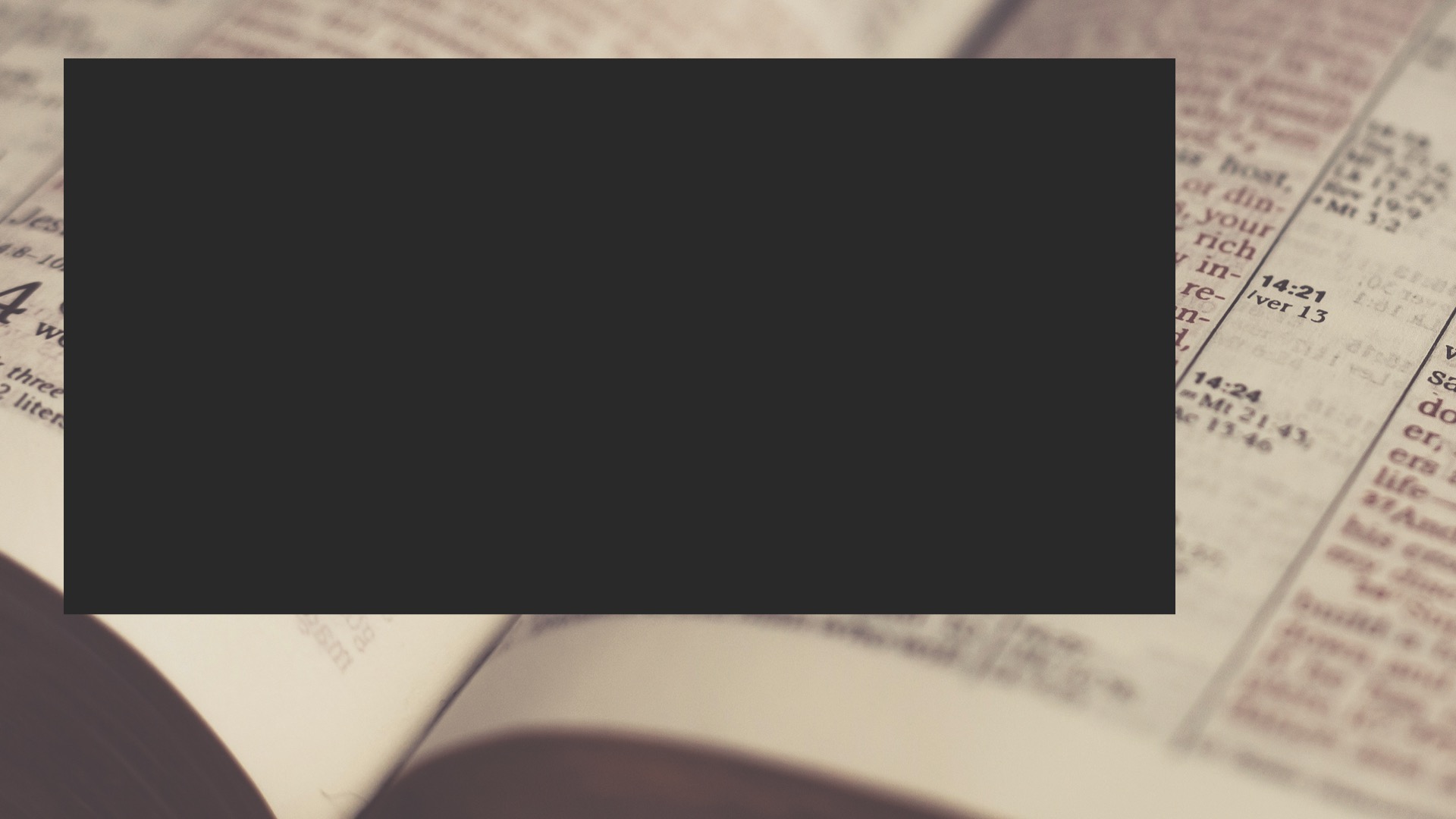 Reading Someone Else’s Mail
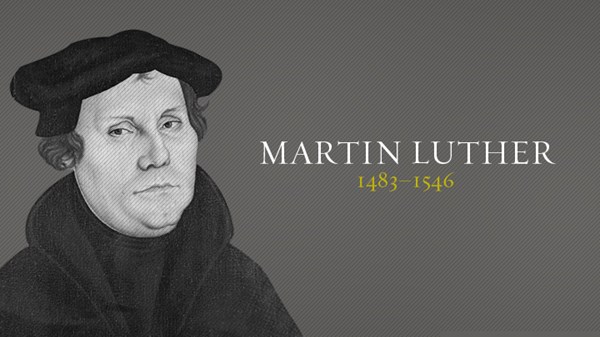 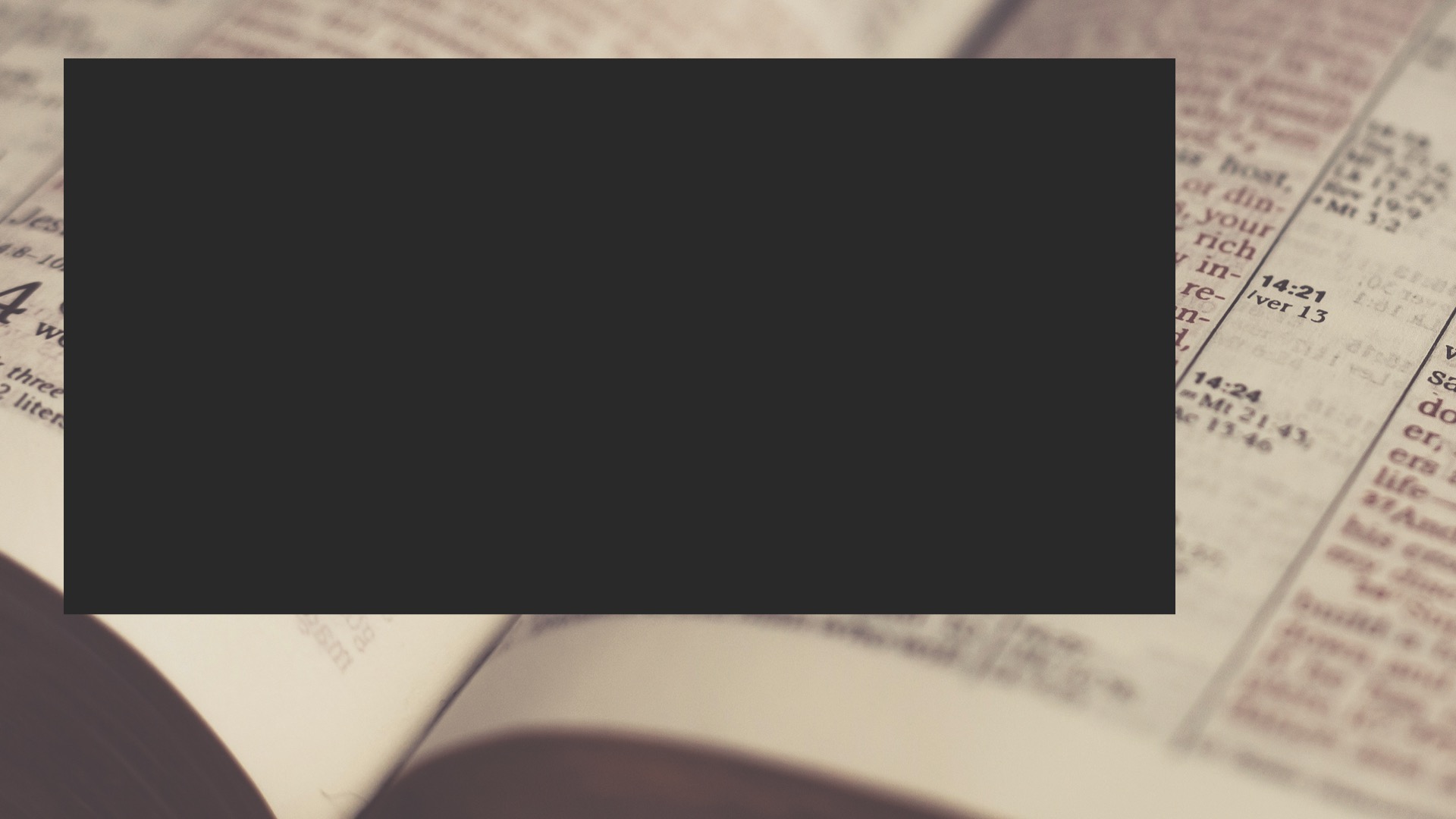 Reading Someone Else’s Mail
“We ourselves are Jews by birth and not Gentile sinners;” (Galatians 2:15, ESV)
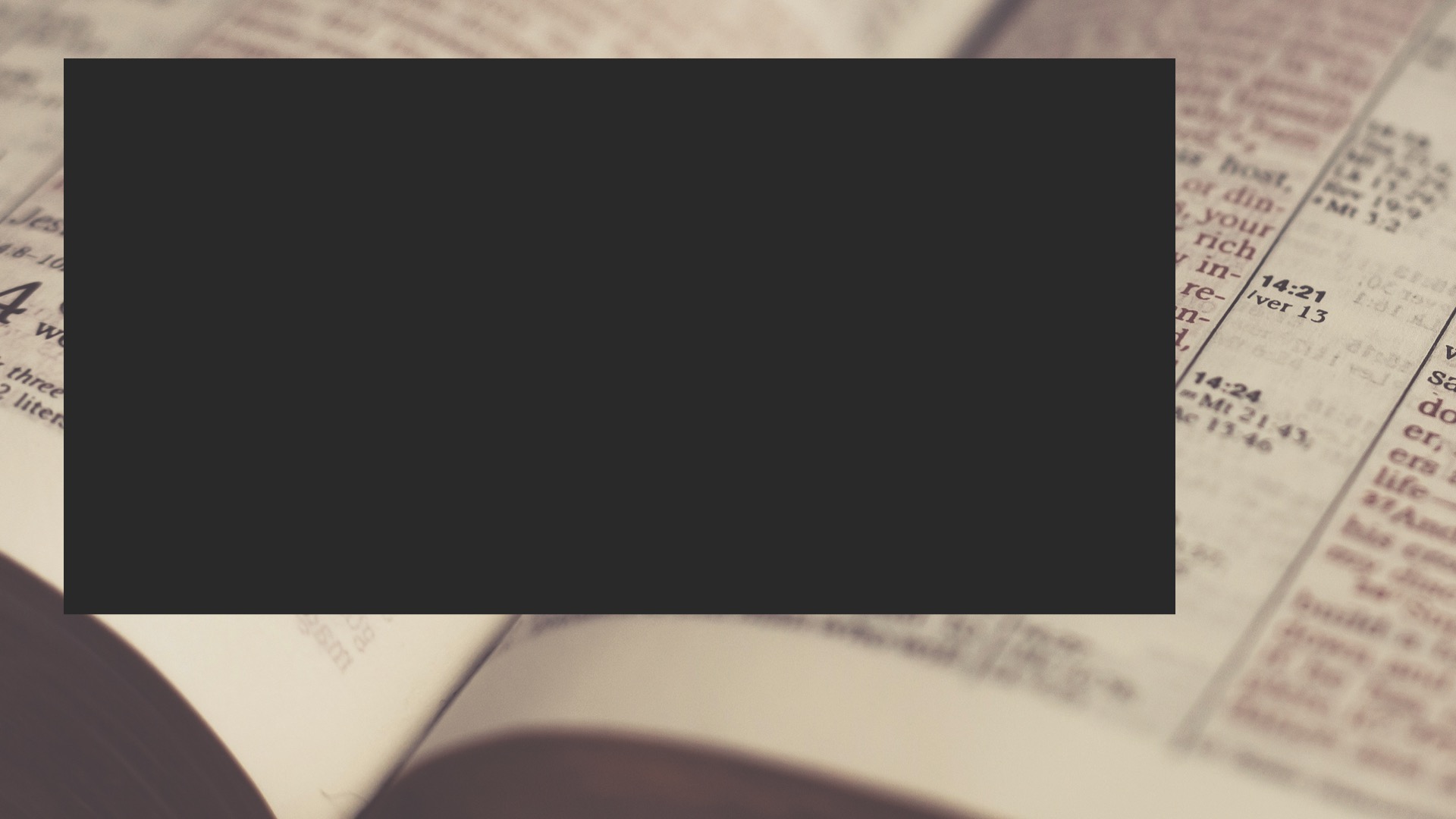 Reading Someone Else’s Mail
“I testify again to every man who accepts circumcision that he is obligated to keep the whole law. You are severed from Christ, you who would be justified by the law; you have fallen away from grace.” (Galatians 5:3–4, ESV)
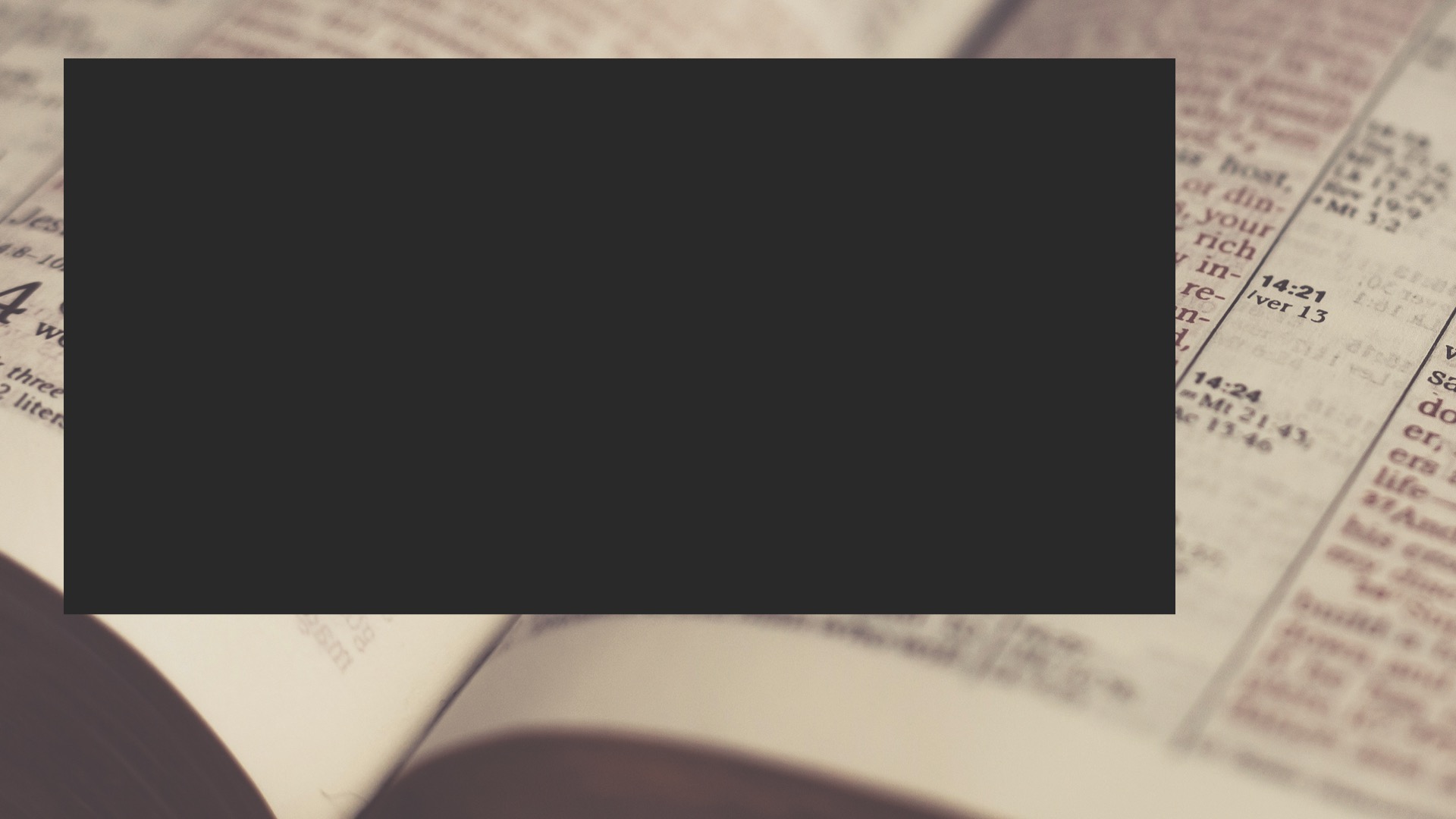 No One Can Be Justified By Works
The Jews couldn’t (Galatians 3.10)
Good, moral people can’t
We can’t (Galatians 3.1,13,14,26)
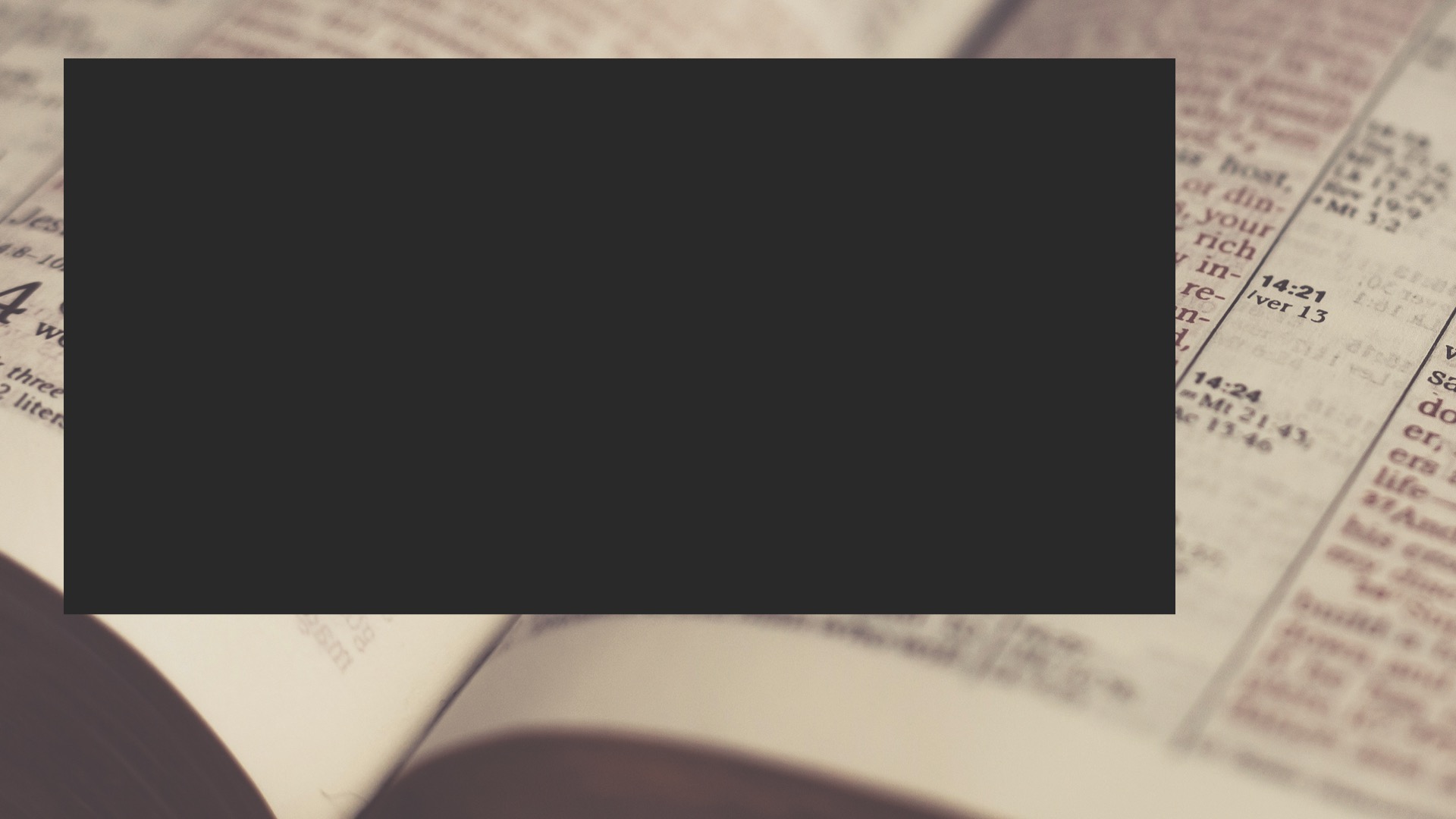 No One Can Be Justified By Works
“yet we know that a person is not justified by works of the law but through faith in Jesus Christ, so we also have believed in Christ Jesus, in order to be justified by faith in Christ and not by works of the law, because by works of the law no one will be justified.” (Galatians 2:16, ESV)
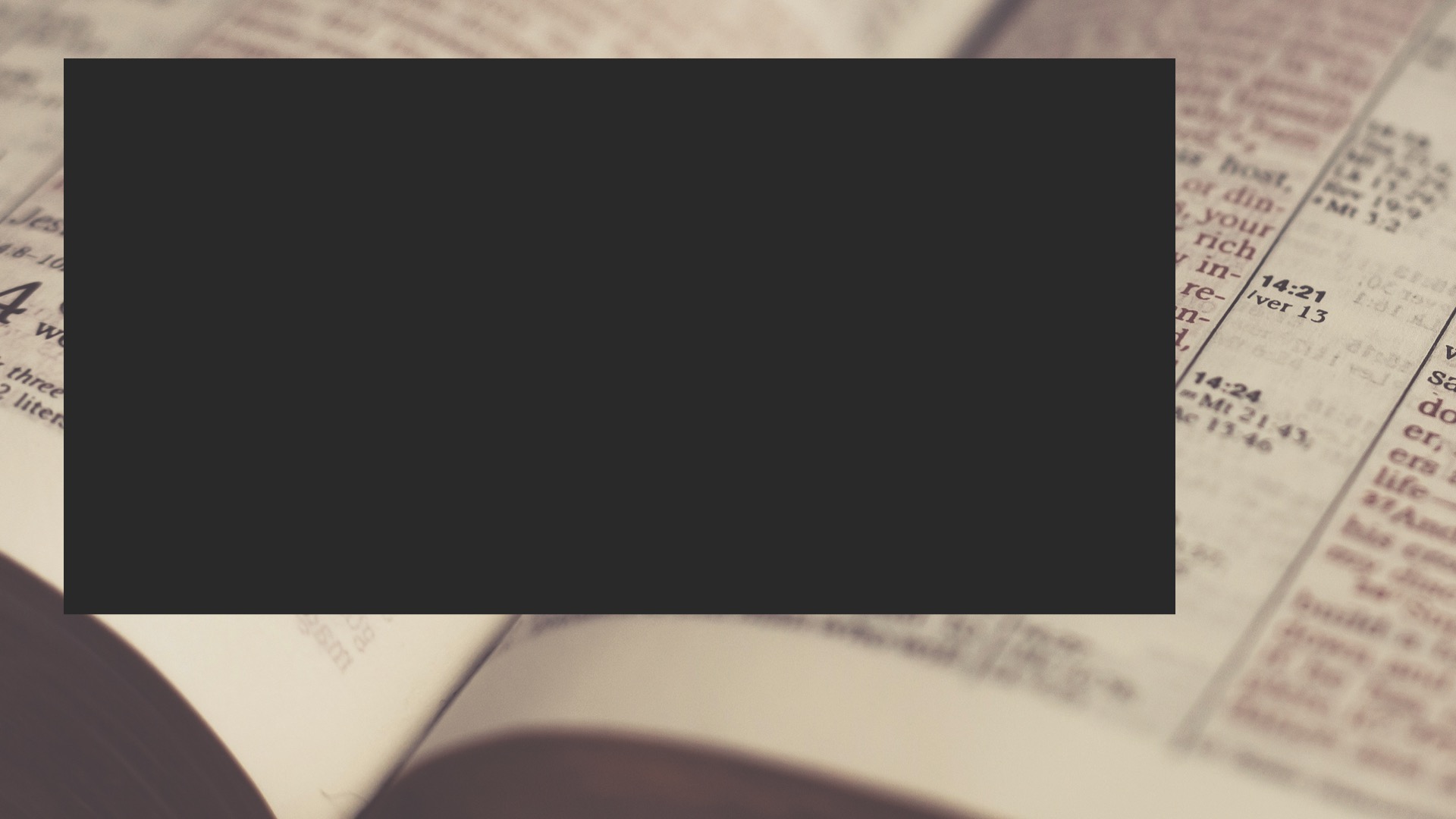 Does Faith Exclude Obedience???
“yet we know that a person is not justified by works of the law but through faith in Jesus Christ, so we also have believed in Christ Jesus, in order to be justified by faith in Christ and not by works of the law, because by works of the law no one will be justified.” (Galatians 2:16, ESV)
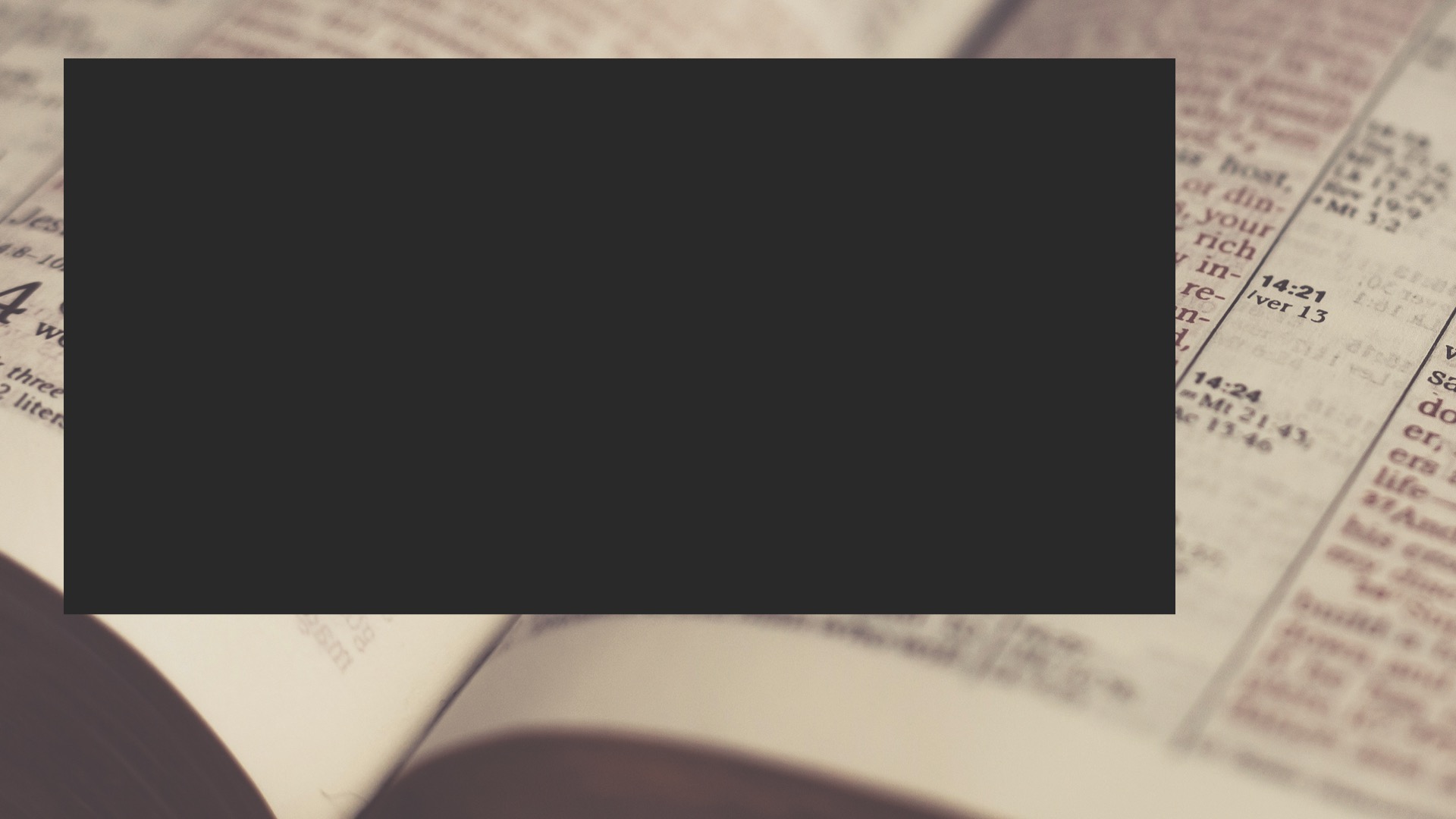 Let The Bible Speak For Itself
Faith isn’t simply what you think or feel (Galatians 2.19-21; 5.6,7,13-15; etc.)
Abraham’s example of faith (Galatians 3.6)
We are saved by faith. We are saved through baptism (Galatians 3.26-27)
“Whoever believes and is baptized will be saved, but whoever does not believe will be condemned.” (Mark 16:16, ESV)
Faith
Salvation
=
Baptism
“Whoever believes and is baptized will be saved, but whoever does not believe will be condemned.” (Mark 16:16, ESV)
Salvation
Baptism
Faith
=
“Whoever believes and is baptized will be saved, but whoever does not believe will be condemned.” (Mark 16:16, ESV)
??????????
Baptism
Faith
=
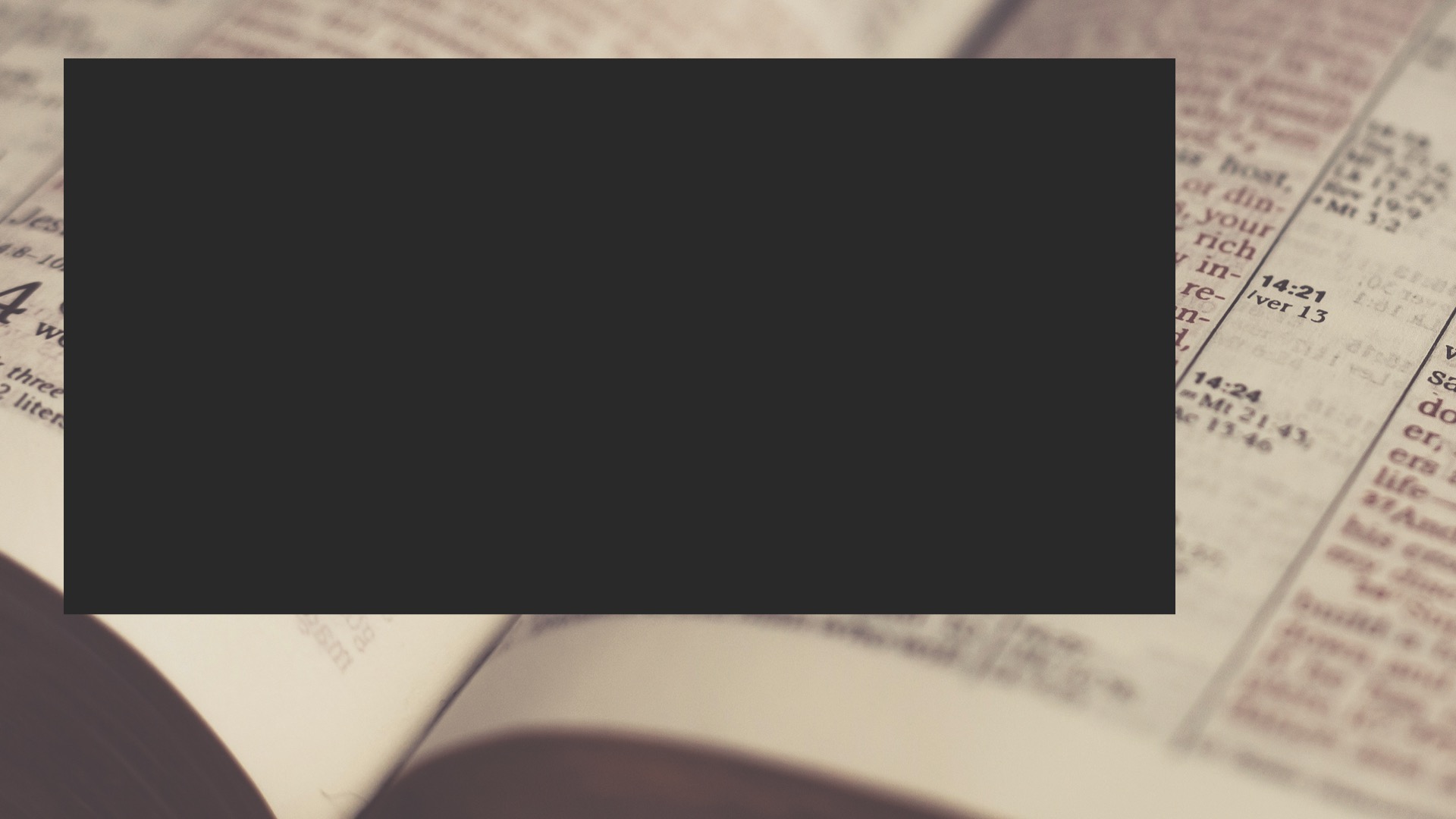 Let The Bible Speak For Itself
Galatians 3:26–27 (ESV) 
26 for in Christ Jesus you are all sons of God, through faith. 27 For as many of you as were baptized into Christ have put on Christ.